Accidente cerebrovascular isquémicoAproximación clínica-terapéutica
Luis Daniel Alonso Basanta
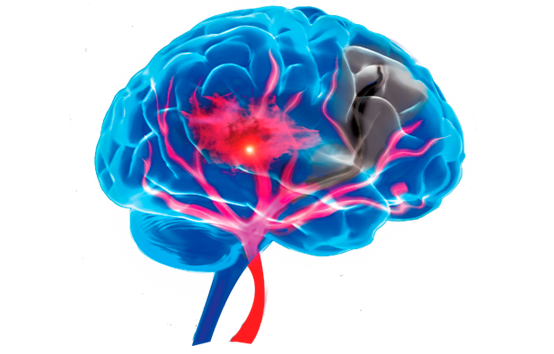 Concepto
El término enfermedad cerebrovascular se refiere a cualquier condición en la cual un área del encéfalo se afecta de forma transitoria o permanente por enfermedad de uno o más vasos sanguíneos cerebrales.
Fisiopatología
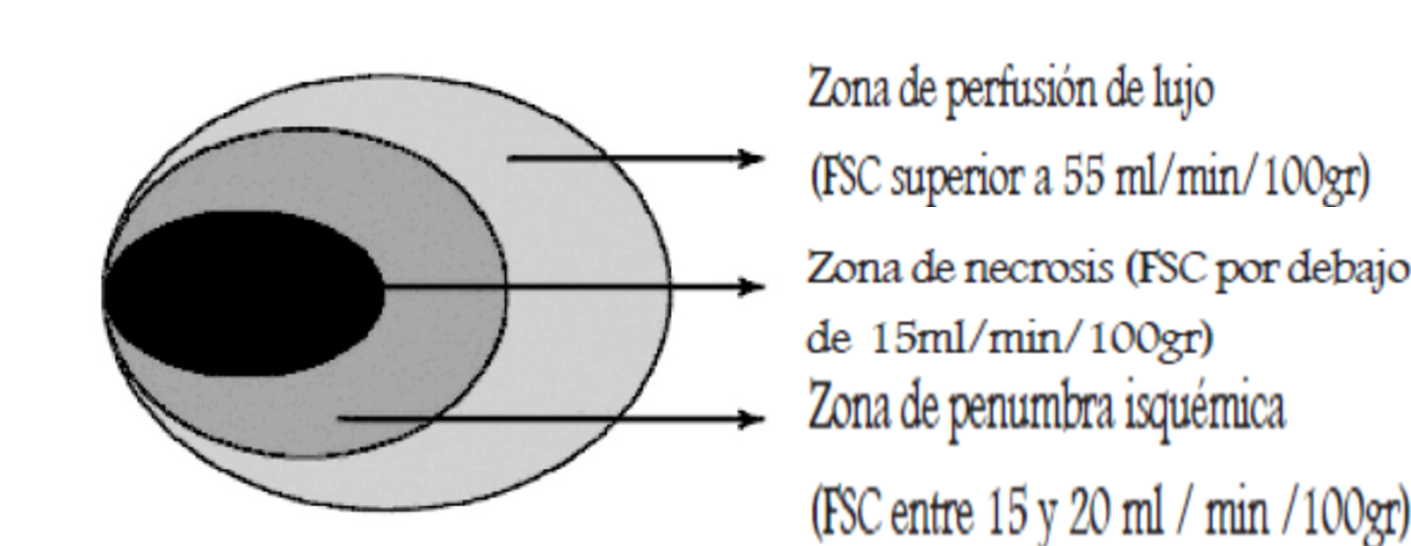 Etiología
Manifestaciones clínicas
Arteria carótida interna
Desviación oculocefálica hacia el hemisferio afectado (miran hacia el lado contrario de la hemiparesia)
Hemiparesia o hemiplejía contralateral con paresia facial central
Hemihipoestesia contralateral
Hemianopsia homónima
Amaurosis ipsilateral (a veces)
Disfasia o afasia (si el hemisferio dominante está afectado)
Anosognosia y asomatognosia (si el hemisferio no dominante está afectado)

Arteria cerebral anterior
Hemiparesia y hemihipoestesia contralateral con neto predominio
crural
Grasping y/o rigidez paratónica contralateral
Incontinencia urinaria
Modificación del psiquismo (mutismo, abulia, etc.)
Marcha apráxica
Manifestaciones clínicas
Arteria cerebral media
Síndrome silviano profundo (ramas perforantes)
Desviación oculocefálica igual que en la lesión carotídea
Hemiplejía global y proporcionada (capsular)
Leve afección sensitiva
Sin hemianopsia
Afasia de predominio expresivo (en la lesión del hemisferio dominante)

Síndrome silviano superficial (ramas corticales y subcorticales)
Hemiparesia o hemiplejía faciobraquial con grado variable de déficit crural
Hemihipoestesia faciobraquial
Afasia motora, sensitiva o global (si el hemisferio dominante está afectado)
Anosognosia (si el hemisferio no dominante está afectado)
Hemianopsia homónima
Manifestaciones clínicas
Arteria cerebral posterior
Hemianopsia y cuadrantonopsia homónimas, alucinaciones visuales, alexia, agnosia, anosmia y déficit motor o sensitivo leve (territorio periférico)
Pérdida sensitiva pura con hiperpatía posterior (ramas talamogeniculadas)
Parálisis del III par ipsilateral y hemiplejía contralateral (ramas interpedunculares o mesencefálicas)
Trastornos extrapiramidales: hemicorea, hemibalismo, temblor, etc. (ramas talamoperforantes)

Sistema vertebrobasilar
Síndrome bulbar medial: 
parálisis homolateral del XI par craneal, hemiplejía y pérdida cenestésica y discriminativa contralateral
Síndrome bulbar lateral (síndrome de Wallenberg):
afección sensitiva facial, síndrome de Horner, parálisis del hemivelo y las cuerdas vocales, pérdida del reflejo nauseoso y ataxia apendicular homolaterales. Hemihipoestesia térmica y dolorosa contralateral. Hipo, vómitos y vértigo
Manifestaciones clínicas
Sistema vertebrobasilar
Síndrome protuberancial inferior medial: parálisis conjugada de la mirada (ojos desviados hacia el lado contrario de la lesión, «mirando a la hemiplejía»). Parálisis ipsilateral del VI par craneal. Hemiplejía y hemihipoalgesia contralateral

Síndrome protuberancial inferior lateral: parálisis facial nuclear (sordera y acúfenos ipsilaterales). Parálisis conjugada de la mirada similar al síndrome protuberancial inferior medial. Hemiparesia y hemihipoestesia contralateral

Síndrome protuberancial superior medial: hemisíndrome cerebeloso ipsilateral, oftalmoplejía internuclear. Hemiparesia y hemihipoestesia contralateral

Síndrome protuberancial superior lateral: hemisíndrome cerebeloso homolateral
Manifestaciones clínicas
Sistema vertebrobasilar
Arteria basilar: Existencia de síntomas bilaterales: cuadriplejía. Parálisis bilateral conjugada horizontal de la mirada. Coma o estado de cautiverio (locked-in): el paciente está consciente, y sólo puede comunicarse con movimientos verticales oculares y parpadeo
Tartamiento
Tratamiento (Medidas generales)
Reposo en cama, con la cabecera levantada 30°
Oxígenoterapia (si saturación menor de 95%)
Dieta, restricción absoluta si el ACV está en evolución o el paciente presenta problemas de deglución. En cualquier otro caso, se instaura una dieta blanda de acuerda a FR.
Canalización de una vía venosa periférica, en el miembro no parético y administrar SSF
Se pueden utilizar sonda vesical, levine o entubación en relación al estado del paciente
Tratamiento (Médico)
Pilares:
Antiagregantes plaquetarios: Aspirina y Clopidogrel
Estatinas: Atorvastatina
Protección gástrica: Ranitidina, Omeprazol

Control glicémico: Insulina
Anticoagulantes (si riesgo elevado de embolismo): Heparina de bajo peso molecular; Heparina sódica
Control de la TA: (si TA >= 220/120 mm Hg) IECA, ARA II; si emergencia Labetalol
Control de la hipertermia
Medidas antiedema cerebral: Manitol en dosis de carga de 1 g/kg por vía intravenosa perfundidos en 20 min; la dosis puede repetirse cada 6 h.
Se mantienen los tratamientos de base pero adaptándolos al evento.
Tratamiento (Específico)
Factor activador del plasminógeno hístico recombinante (rtPA): Administre 0.9 mg/kg IV (máximo 90 mg), 10% de la dosis total en forma de bolo y el resto en 1 h
Indicaciones
Diagnóstico clínico de accidente cerebrovascular
Tiempo transcurrido desde el comienzo de los síntomas hasta la administración del fármaco 3 h
CT sin signos de hemorragia ni de edema >1/3 del territorio de la MCA
Edad > 18 años
Consentimiento del paciente o de su representante
Contraindicaciones
Tensión arterial sostenida >185/110
Plaquetas <100 000; HCT <25%; glucosa <50 o >400 mg/100 ml
Tratamiento con heparina en las 48 h previas y PTT prolongado o INR elevado
Síntomas que mejoran con rapidez
Antecedente de accidente cerebrovascular o de traumatismo craneal en los tres meses anteriores; antecedente de hemorragia intracraneal
Cirugía mayor en los 14 días previos
Síntomas de accidente cerebrovascular menor (NIHSS < 5)
Hemorragia digestiva en los 21 días previos
Infarto de miocardio reciente
Estupor o coma
Tratamiento (Neuroprotección)
Gracias
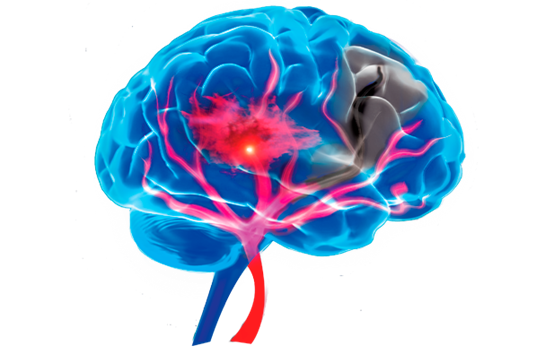 www.themegallery.com